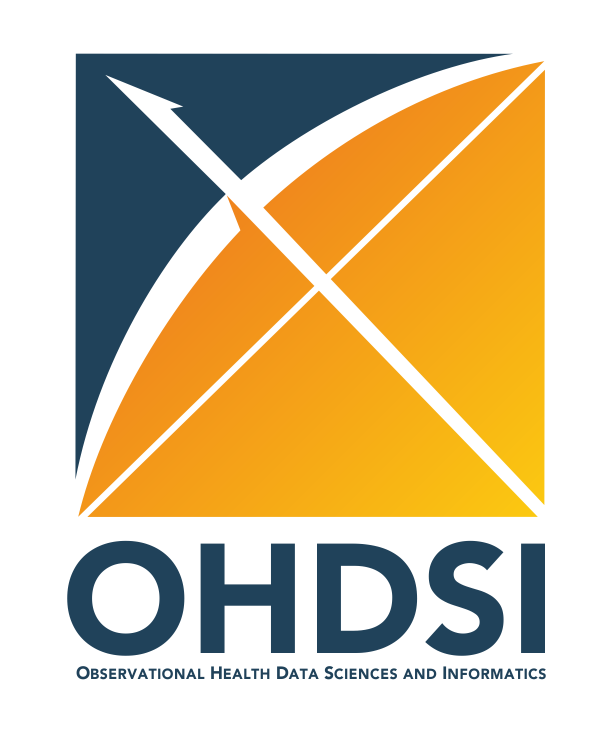 Self-Controlled Case Series Design for Comparative Effect Estimation
James Weaver1,2

1Janssen Research & Development, LLC, Raritan, NJ, USA
2Observational Health Data Sciences and Informatics (OHDSI), New York, NY, USA
jweave17@its.jnj.com
1
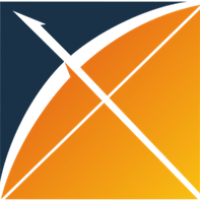 Agenda
Introduction
Comparative self-controlled case series
Motivation
Specification
Analysis settings
Estimation method evaluation framework
Motivation
Benchmark
Metrics
Results
Discussion
2
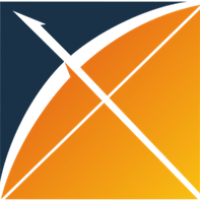 I. Introduction
Population-level effect estimation
for causal inference using observational data

Effect estimation 
Does exposure T cause outcome O?

SCCS: compare outcomes within persons during time periods of differing exposure status (e.g. exposed time vs unexposed time)
3
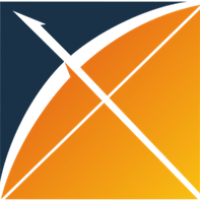 I. Introduction
Comparative self-controlled case series (CSCCS)

SCCS for comparative effect estimation
Does exposure T cause outcome O relative to exposure C?
4
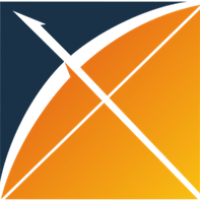 II. Comparative SCCSi. Motivation
Combine advantages of comparative cohort and SCCS designs

Estimate comparative treatment effect controlled for within patient differences

Evaluate performance of CSCCS vs. comparative cohort study

Part of larger work on population-level effect estimation methods evaluation
5
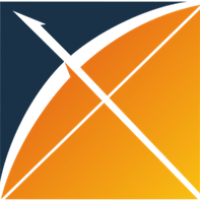 II. Comparative SCCSii. Specification
T
Patient 1
26
0
14
1
60
0
Length (days)
Drug T
6
6
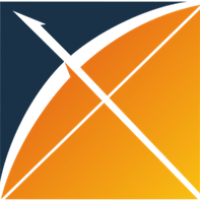 II. Comparative SCCSii. Specification
T
Patient 1
26
0
14
1
60
0
Length (days)
Drug T
C
Patient 2
38
0
14
1
48
0
Length (days)
Drug C
7
7
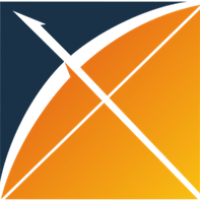 II. Comparative SCCSii. Specification
T
Patient 1
26
0
14
1
60
0
Length (days)
Drug T
C
Patient 2
38
0
14
1
48
0
Length (days)
Drug C
T
Hypothetical combined
T or C
Reference covariate
Exposure of interest
8
8
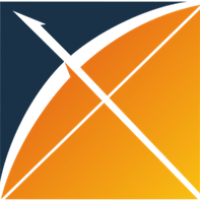 II. Comparative SCCSii. Specification
T
Patient 1
26
0
14
1
60
0
Length (days)
Drug T
C
Patient 2
38
0
14
1
48
0
Length (days)
Drug C
T
Hypothetical combined
T or C
Reference covariate
Exposure of interest
9
9
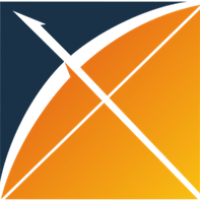 II. Comparative SCCSii. Specification
T
Patient 3
14
0
14
1
72
0
Length (days)
Drug T
C
Patient 4
70
0
14
1
16
0
Length (days)
Drug C
10
10
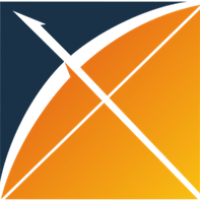 II. Comparative SCCSii. Specification
T
Patient 3
14
0
14
1
72
0
Length (days)
Drug T
C
Patient 4
70
0
14
1
16
0
Length (days)
Drug C
T
Hypothetical combined
T or C
T or C
11
11
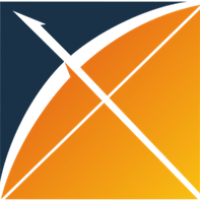 II. Comparative SCCSii. Specification
T
T
Patient 1
C
Patient 2
T
Patient 3
C
Patient 4
T
Patient 5
C
C
Patient 6
T
Patient 7
T
C
Patient 8
T
Patient 9
C
Patient 10
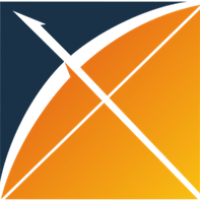 II. Comparative SCCSii. Specification
T
T
Patient 1
C
Patient 2
T
Patient 3
C
Patient 4
T
Patient 5
C
C
Patient 6
T
Patient 7
T
C
Patient 8
T
Patient 9
C
Patient 10
13
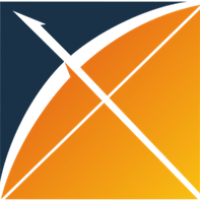 II. Comparative SCCSii. Specification
T
T
Patient 1
C
Patient 2
T
Patient 3
C
Patient 4
T
Patient 5
C
C
Patient 6
T
Patient 7
T
C
Patient 8
T
Patient 9
C
Patient 10
RRR = exp(t) = 5.57 (95% CI: -2.38, 13.52)
14
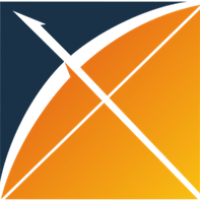 II. Comparative SCCSiii. Analysis settings
All cases
unadjusted model
Age and seasonality adjustment
Pre-exposure window
Event dependent observation period adjustment
All other exposures (multiple CSCCS)
15
15
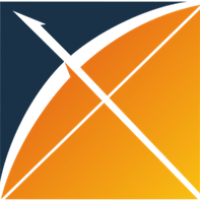 III. Estimation method evaluation frameworki. Motivation
How accurate and reliable are the estimates of a particular population-level effect estimation method?

OHDSI Method Evaluation Task Force developed methodology to systematically evaluate a large set of study designs and design choices

Next step from the OMOP experiments [Drug Saf. 2013; 36, Suppl. 1]
16
16
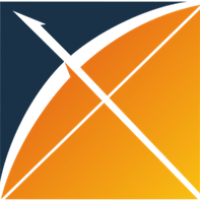 III. Estimation method evaluation frameworki. Motivation
Benchmark
(Exposure-Outcome pairs)
Methods
Data
17
17
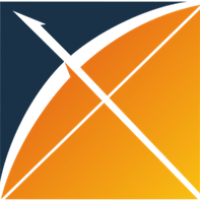 III. Estimation method evaluation frameworkii. Benchmark
Negative controls and synthetic positive controls used as evaluation benchmark

Negative controls, RR = 1
Selected using Common Evidence Model (no evidence of exposure-outcome association in literature, product labels, health authority adverse event reporting systems)
Null effects only

Synthetic positive controls, RR = 1.5, 2, 4
Fit model predicting negative control outcome among exposed patients
Use predictions to inject outcomes to high-risk patients (i.e. patients similar to those with an observed outcome
18
18
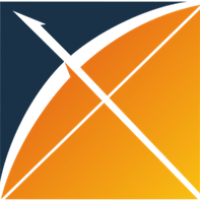 IV. Resultsii. Benchmark
OHDSI Reference Set of 200 negative controls
100 exposure controls (4 Os x 25 TC pairs)
Acute pancreatitis
Gastrointestinal bleeding
Stroke
Inflammatory bowel disease
100 outcome controls (4 TC pairs x 25 outcomes)
Diclofenac, celecoxib
Ciprofloxacin, azithromycin
Metformin, glipizide
Sertraline, venlafaxin
19
19
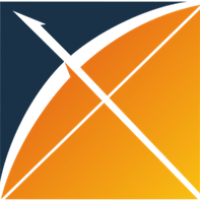 IV. Resultsii. Benchmark
Target
Patient 1
Comparator
Patient 2
Target
Patient 3
Comparator
Patient 4
Target
Patient 5
Comparator
Patient 6
Ingrowing nail
20
20
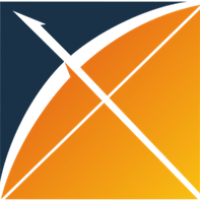 IV. Resultsii. Benchmark
Target
Patient 1
Comparator
Patient 2
Target
Patient 3
Comparator
Patient 4
Target
Patient 5
Comparator
Patient 6
Ingrowing nail
Predictive model of outcome indicates this is a high-risk patient
21
21
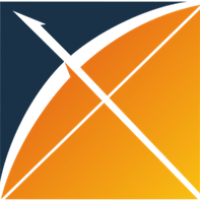 IV. Resultsii. Benchmark
Target
Patient 1
Comparator
Patient 2
Target
Patient 3
Comparator
Patient 4
Target
Patient 5
Comparator
Patient 6
New RR = 2 (but with same observed confounding)
Ingrowing nail
Injected ingrowing nail
Predictive model of outcome indicates this is a high-risk patient
22
22
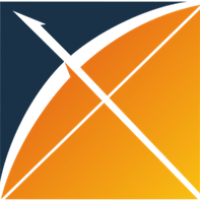 III. Estimation method evaluation frameworkiii. Metrics
Discriminative performance
Area Under receiver operator characteristic Curve (AUC)
Predictive accuracy distinguishing between positive and negative control outcomes
Confidence interval coverage
Proportion of 95% CIs that include 1
Mean precision
 1/SE^2
Mean square error (MSE)
Average squared difference between observed RR and true RR
Type 1 and type 2 Error
23
23
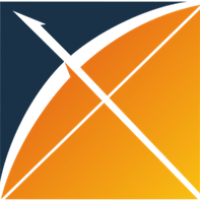 IV. Results
Exposure and outcome controls, uncalibrated (MDRR < 1.25)
24
24
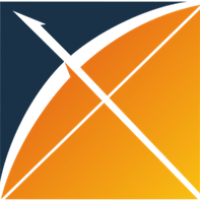 IV. Results
Exposure and outcome controls, uncalibrated (MDRR < 1.25)
Improved precision while maintaining coverage
25
25
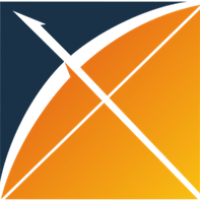 IV. Results
Exposure and outcome controls, uncalibrated (MDRR < 1.25)
Poorer AUC and bias
26
26
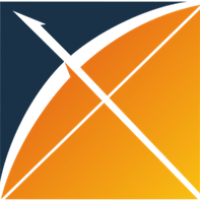 IV. Results
Exposure and outcome controls, uncalibrated
CCA
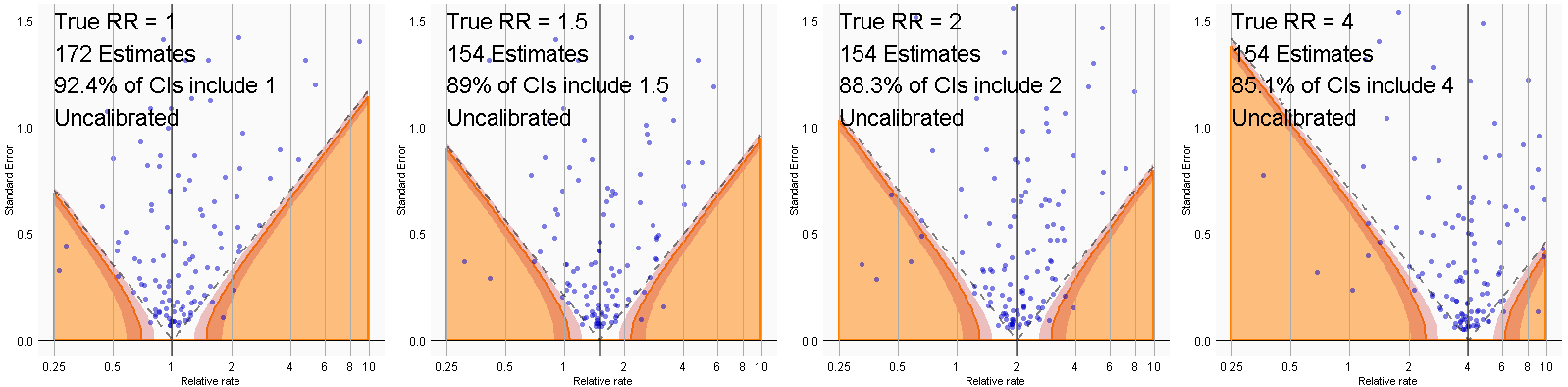 CSCCS
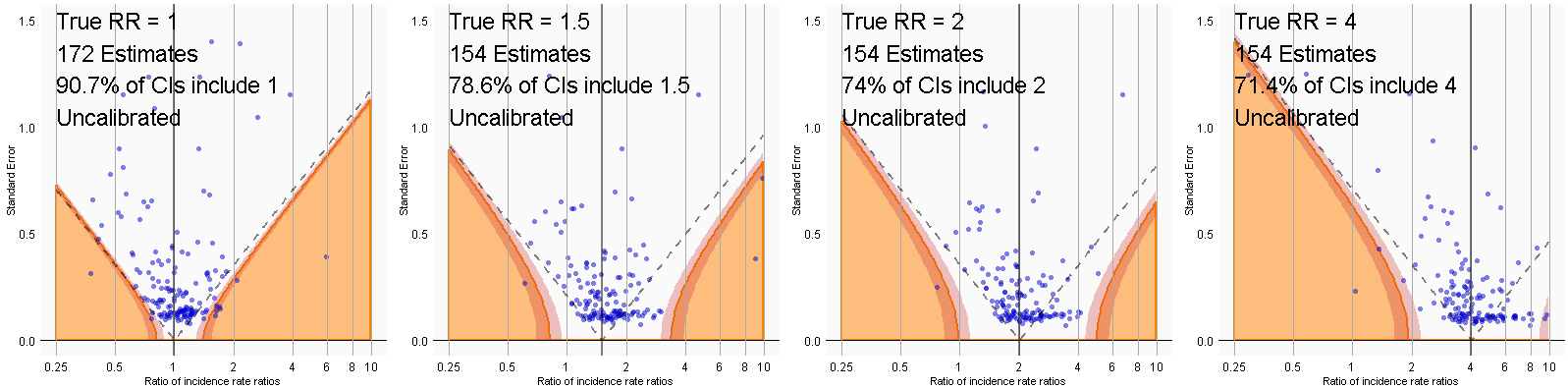 27
27
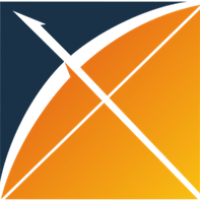 IV. Results
Exposure and outcome controls, calibrated (MDRR < 1.25)
28
28
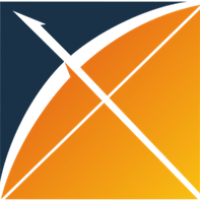 IV. Results
Exposure and outcome controls, calibrated
CCA
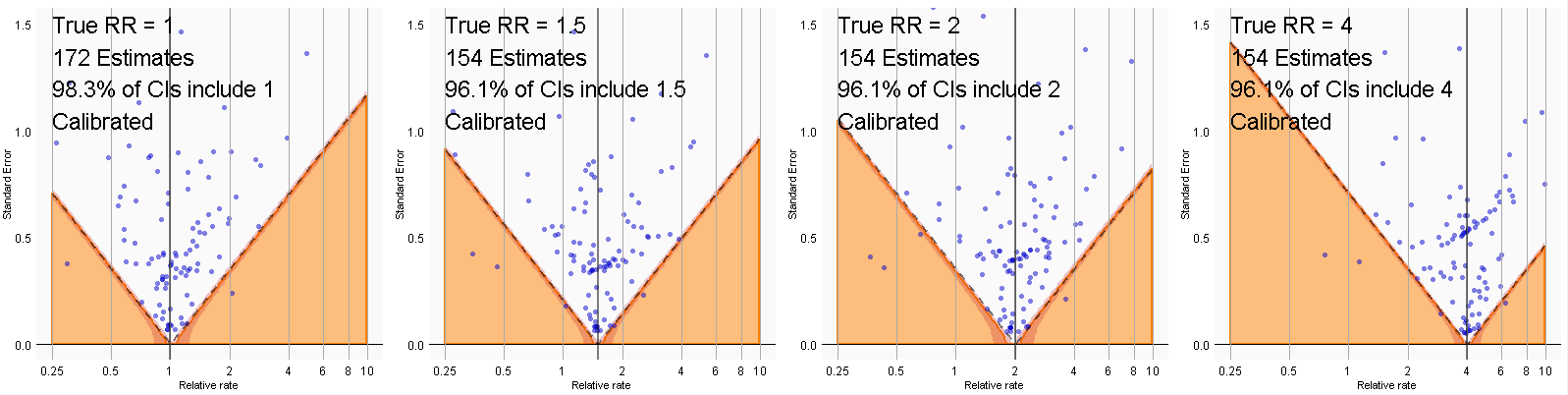 CSCCS
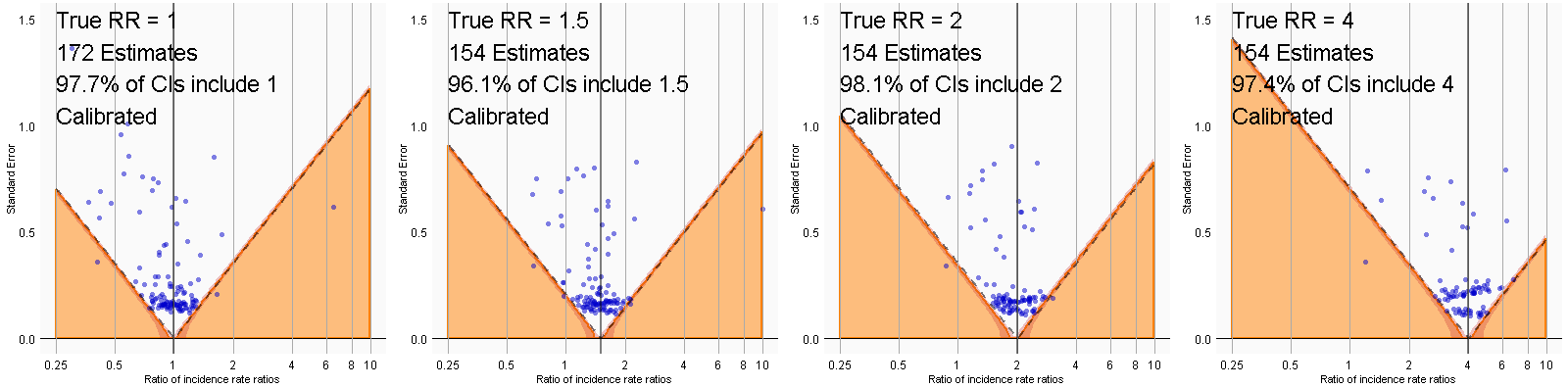 29
29
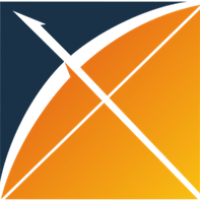 V. Discussion
CSCCS demonstrates similar coverage profile as CCA, greater precision across wide range of TCO combinations

CSCCS demonstrates poorer predictive accuracy and bias

When to use
Underpowered for CCA
Studying event rates

When not to use
SCCS assumptions violated (e.g. censored observation time)
Studying time-to-event
30
30
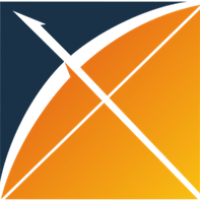 Supplemental slides
Outcome controls, uncalibrated (MDRR < 1.25)
31
31
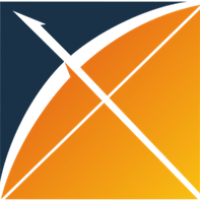 Supplemental slides
Outcome controls, uncalibrated (MDRR < 1.25)
CCA
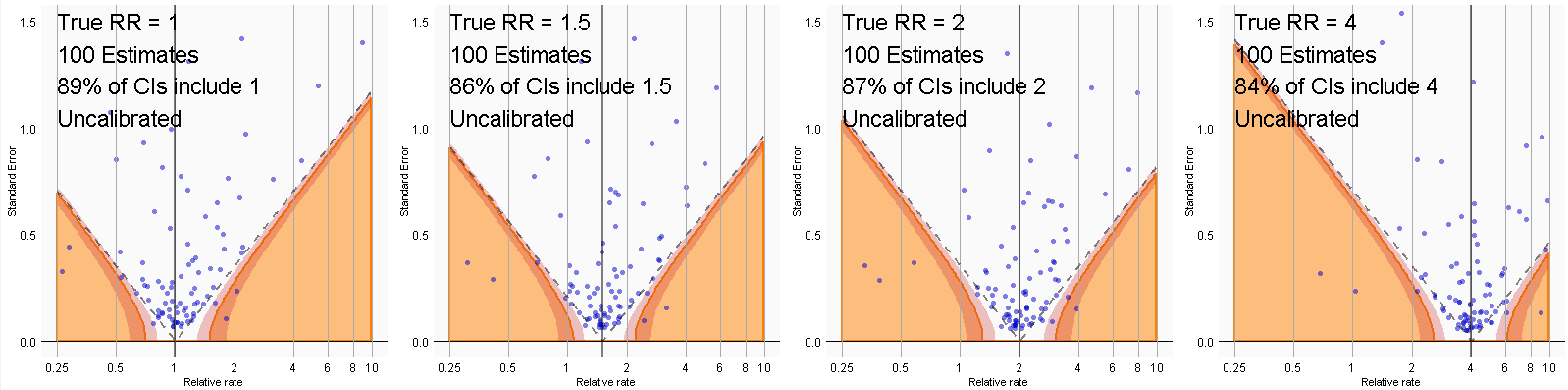 CSCCS
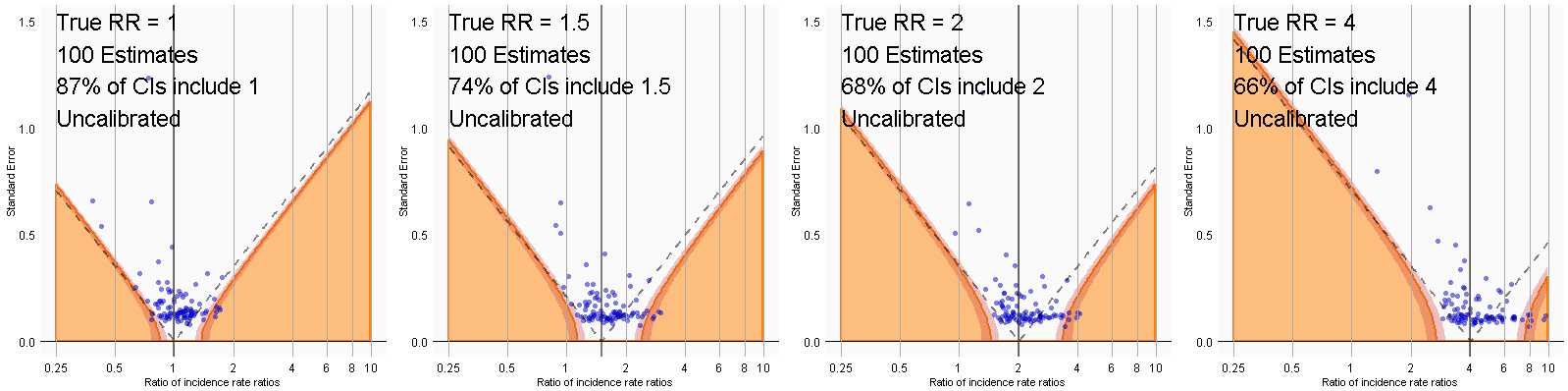 32
32
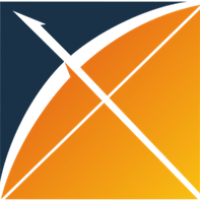 Supplemental slides
Exposure controls, uncalibrated (MDRR < 1.25)
33
33
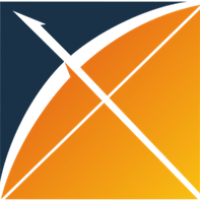 Supplemental slides
Exposure controls, uncalibrated (MDRR < 1.25)
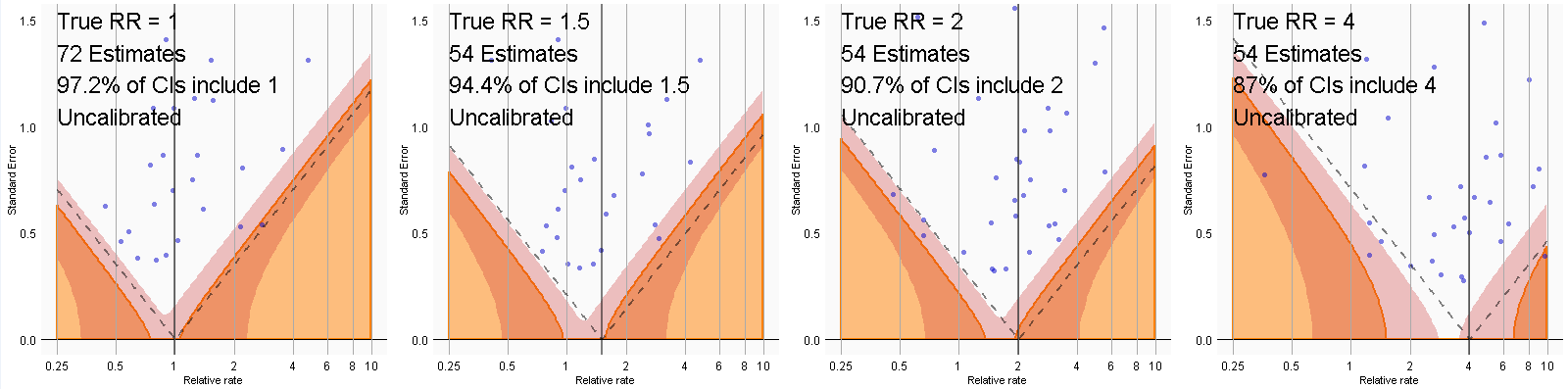 CCA
CSCCS
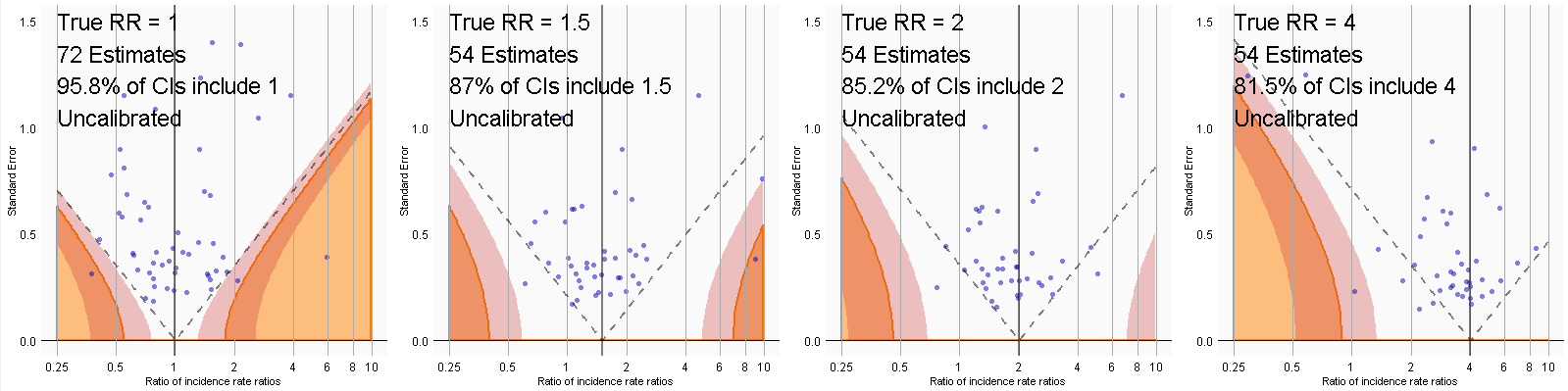 34
34